America Divided
Jenny Yun, Sona George, Theo Riotto, Irene Bak, Michael Nangle, Trevor Brown
Main Themes or trends
United States always has an enemy(communism to terrorism)
World community looks to United States as a leader to determine policy on conflicts around the world
1980's Part 1
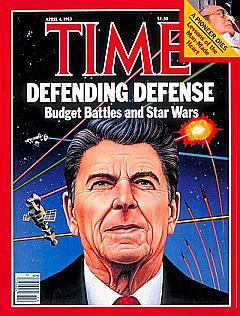 Ronald Reagan begins arms buildup 
Increased government spending during peacetime 
Raises interest in military 
Strategic Defense Initiative
Protection from Nuclear Bomb attacks
Stronger weapons, planes, and ships
1980's Part 2
United States Arms Contras in Nicaragua
The United States acts as world policeman
Carter in 1980, Reagan in 1981
Financial support vs. Physical arming
Berlin Wall comes down (Nov. 9, 1989)
The Cold War was coming to an end
East Berlin Communist Party spokesperson declared reunification with West Berlin
Memorable event of citizens celebrating and breaking down the wall was televised
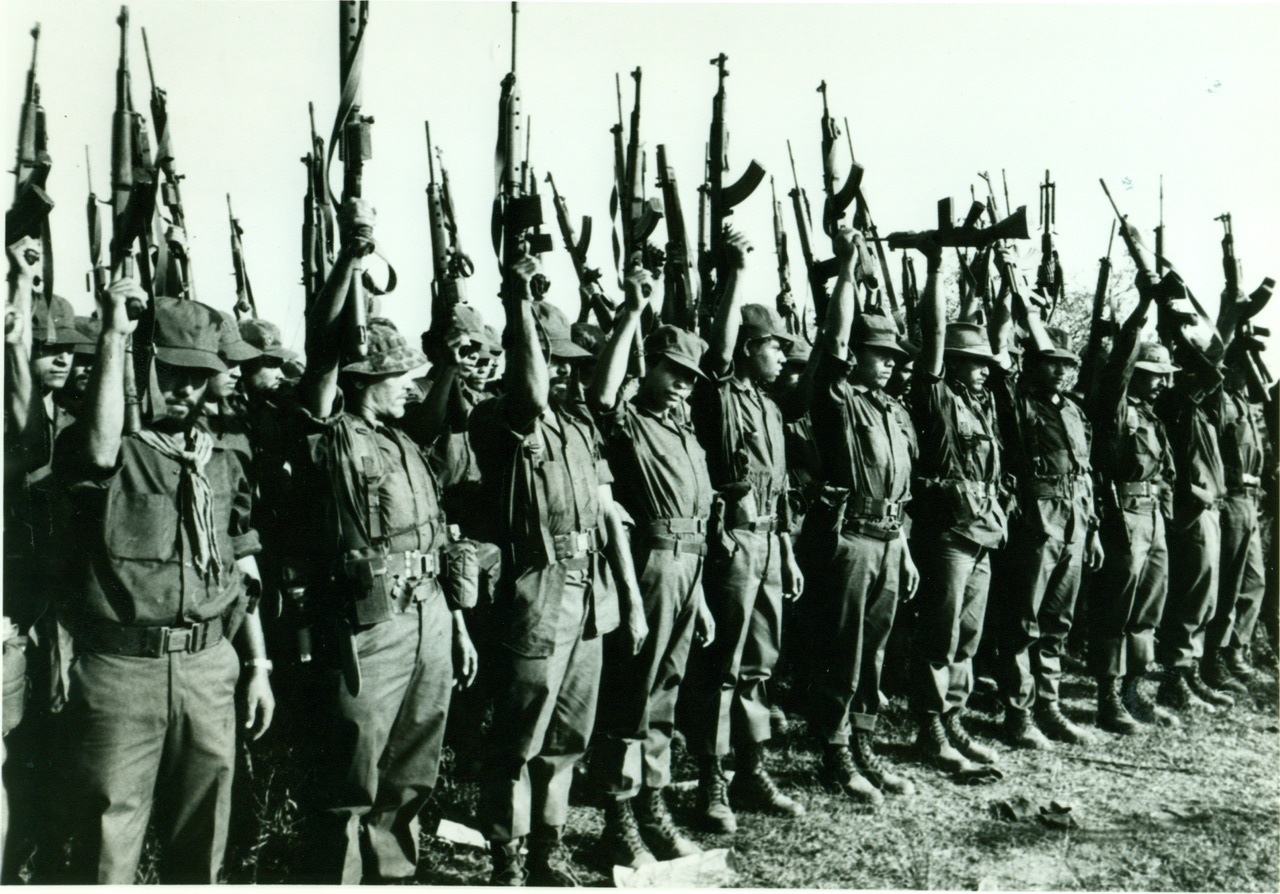 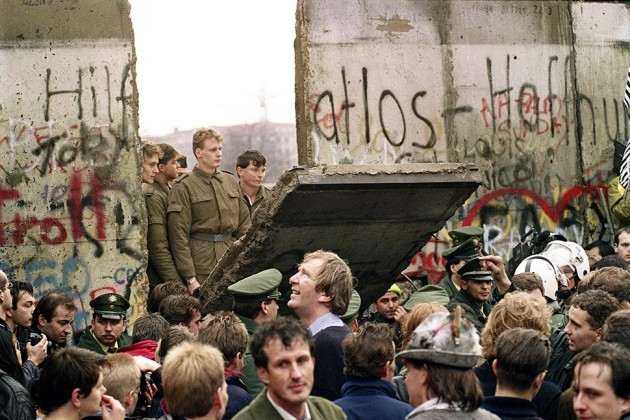 1990’s
Persian Gulf War 
August 1990 - Saddam Hussein, leader of Iraq,  invades neighboring country Kuwait 
Arab leaders (such as Saudi Arabia and Egypt) look to America and other Western powers for help
Operation Desert Storm – American led aerial offensive 
42 days later, President George H.W. Bush issues cease-fire after Iraqi forces have retreated
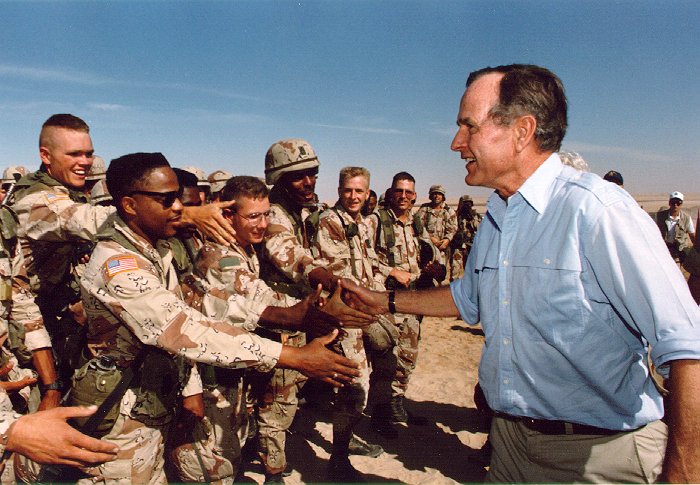 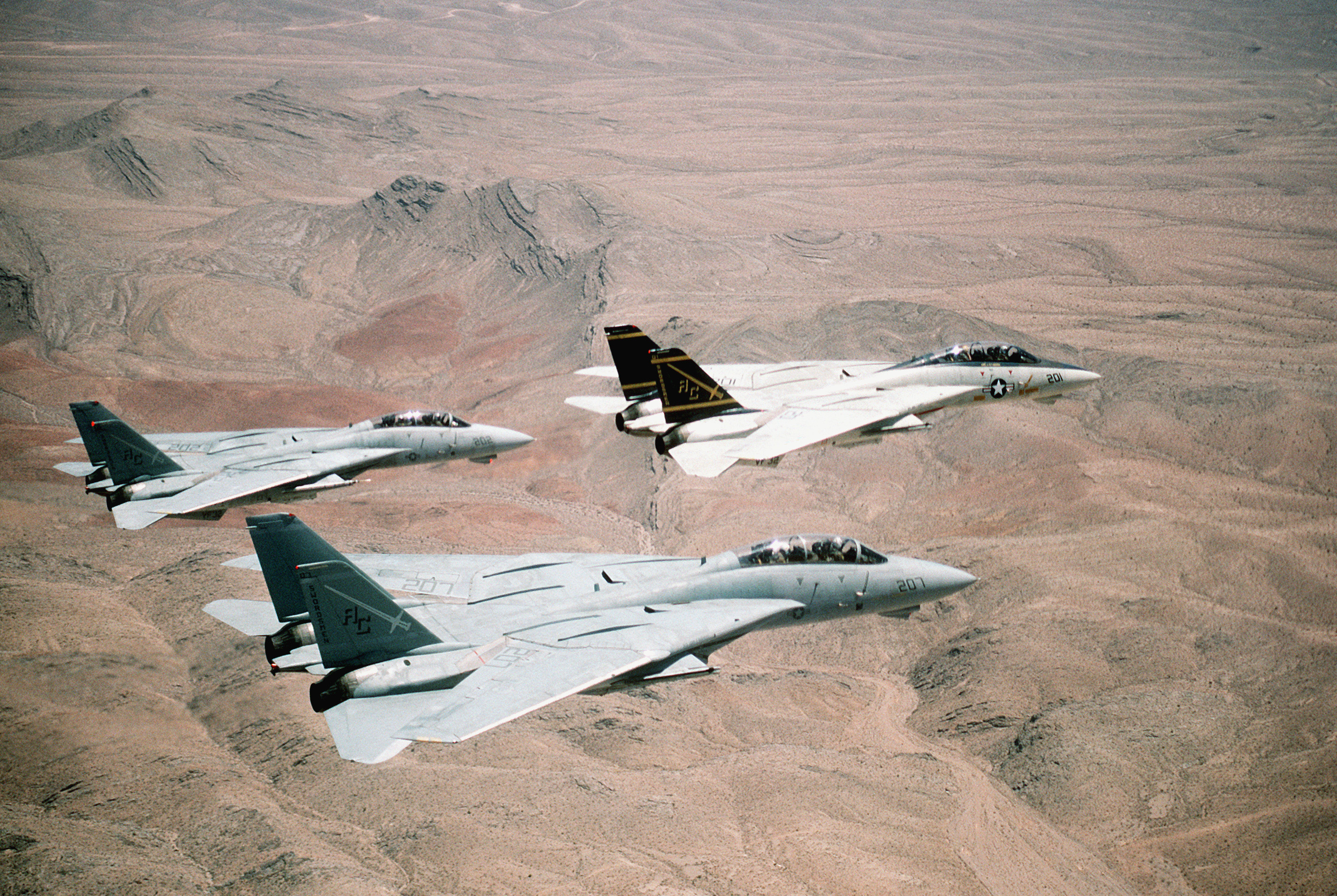 1990's
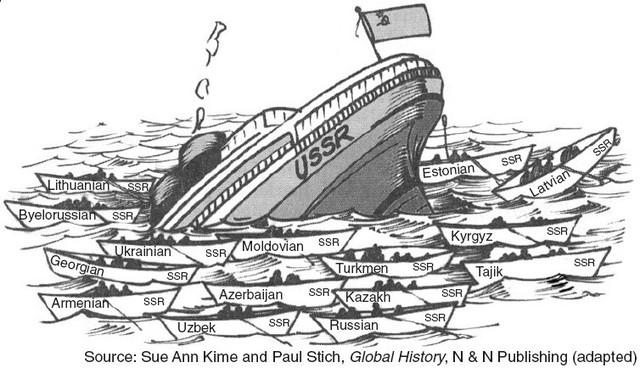 USSR breaks apart; end of the Cold War (December 1991)
Baltic states (Estonia, Lithuania and Latvia) declared independence from Soviet Union
11 Soviet republics did same soon after
(Ukraine, the Russian Fed., Belarus, Armenia, Azerbaijan, Kazakhstan, Kyrgyzstan, Moldova, Turkmenistan, Tajikistan, and Uzbekistan)
Instead became a Common Wealth of Independent States
Mikhail Gorbachev (former Soviet President) and radical reforms during presidency greatly contributed to the fall
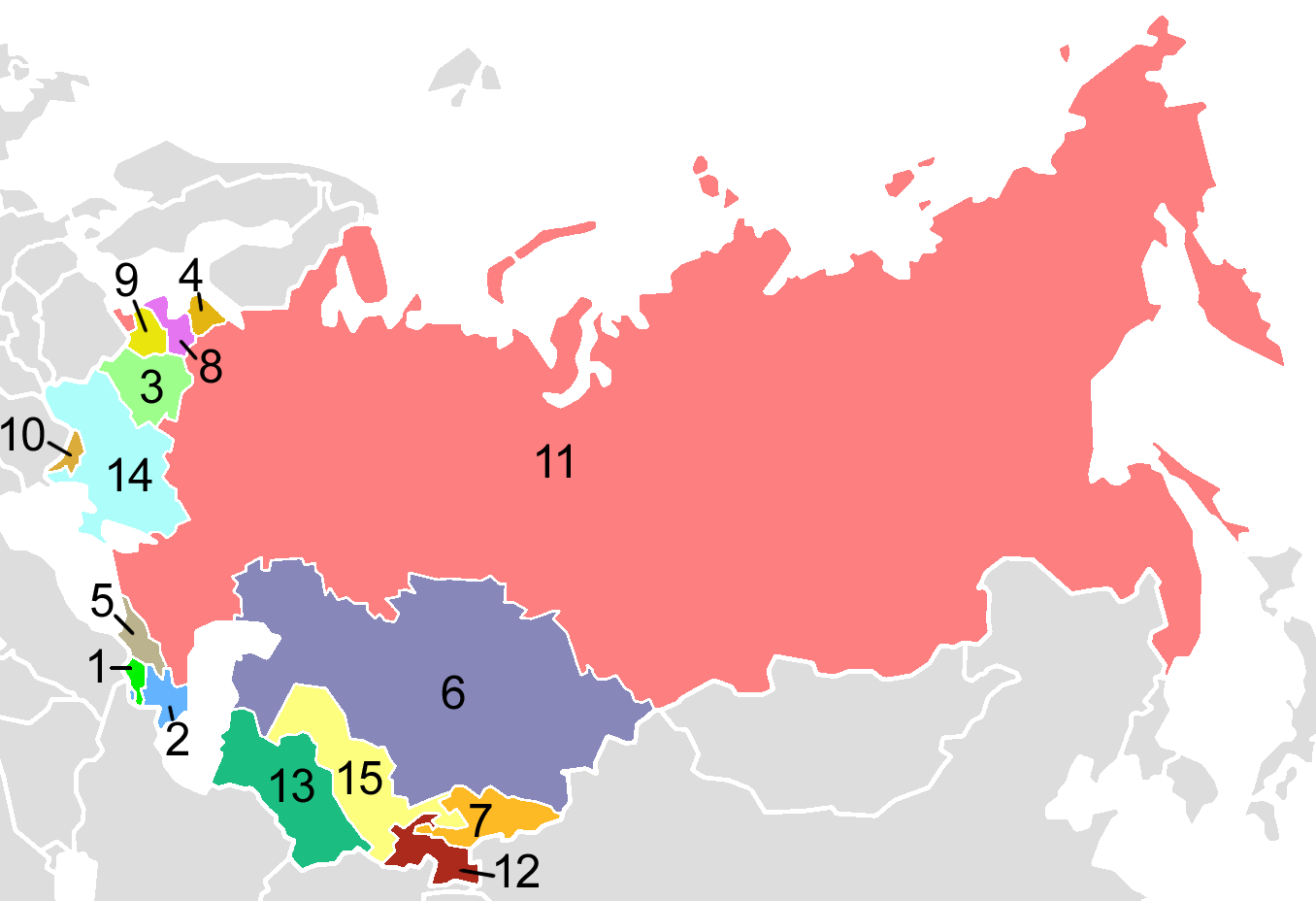 1990’s
Al Qaeda bombs World Trade Center (February 26, 1993) 
 A truck bomb detonated below the North Tower
The bomb was meant to send the North Tower crashing into the South Tower, but instead the bomb only created a crater in the North Tower and the two buildings remained stable. 
6 people died and many more were injured
This was the worst terrorist attack on the nation at the time
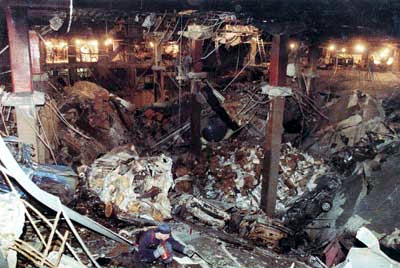 1990’s
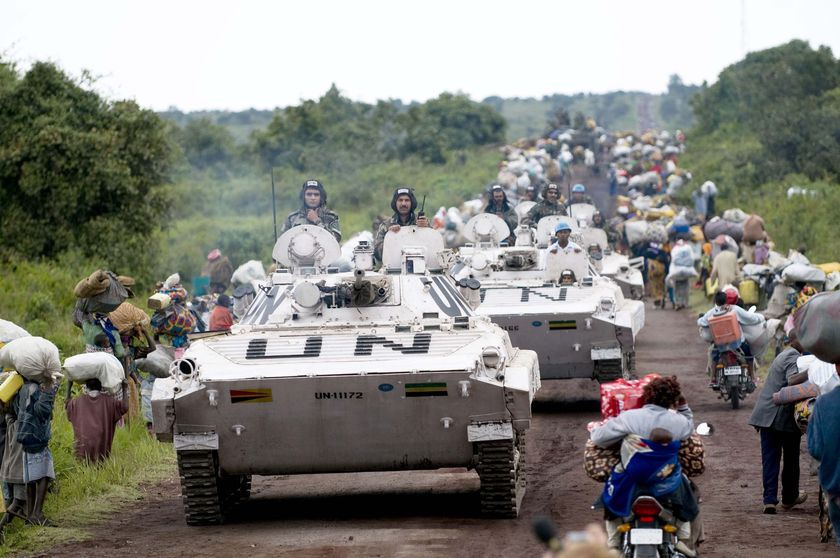 UN Peacekeeping Forces in Bosnia
Following break up of Yugoslavia war broke out between Bosnian Serbs and Muslim-Croats
Genocide and concentration camps occurred killing thousands of civilians
UN forces entered Bosnia but only kept peace and protected “safe zones”
World stage looked to American involvement to end conflict
When US entered in force, mainly airstrikes with some troops on ground, tide shifted
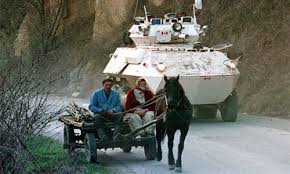 Al qaeda attacks World Trade Center (2000's)
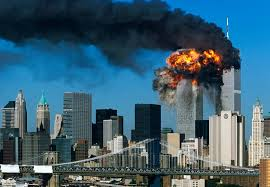 September 11th, 2001
19 members of Al-Qaeda plan and execute an attack 
WTC, Pentagon attacked
3000 dead, 6000 injured
President Bush speaks to the nation, calls it a terrorist attack and says that the terrorists/those who harbor them are enemies
US invades Afghanistan/Iraq (2000's)
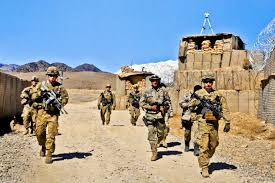 Afghanistan (2001/2)
-Al Qaeda blamed for attacks
-Leader, bin Laden, is hiding in Afghanistan 
-Afghanistan refuses to give him up
-Bombing starts in October, troops follow

Iraq (2004)
-Iraq possibly developing WMD's
-Hussein has connections to terrorist organizations
-Wanted to help build a nation of Iraq
-Oil
Arab Spring (2010-2012)
Democratic Uprising
Origin: December 2010 in Tunisia
Mohammed Bouazizi
Self immolation 
Police corruption and ill treatment
"Burning Man"
September 2012: Government overthrown in four countries
Use of texting, emailing, and blogging 
Violence from authorities
Took hold in Egypt, Libya, Syria, Yemen, Bahrain, Saudi Arabia, and Jordan
US continuation of security policy
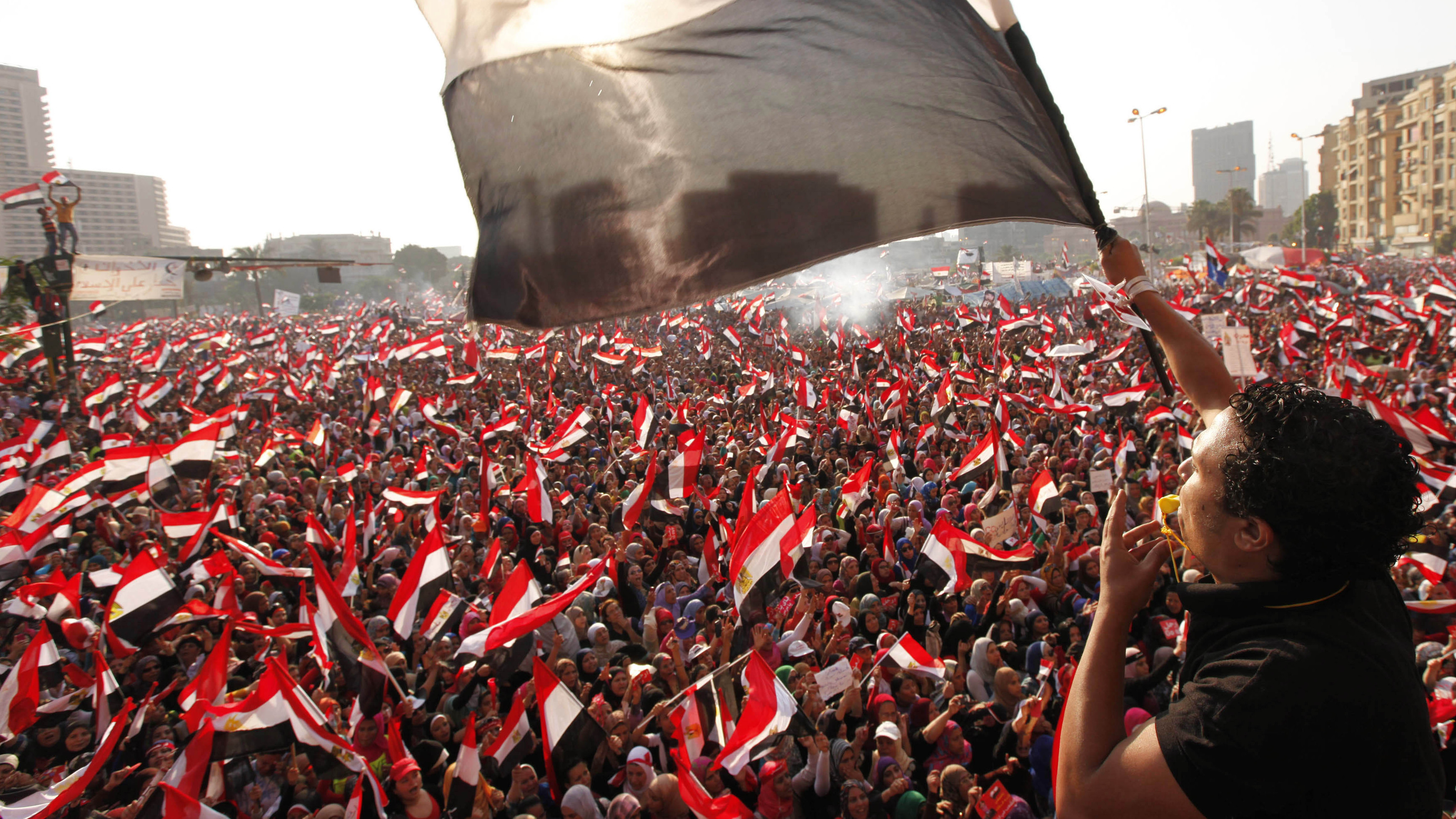 Osama bin Laden killed
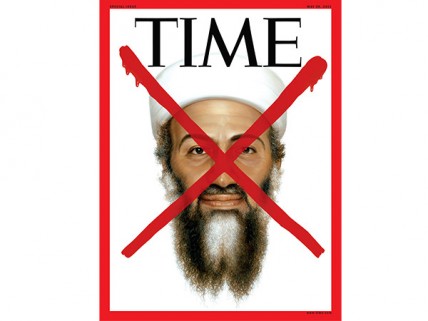 May 2, 2011
Killed by U.S. Navy SEALs
No American were injured
Buried at undisclosed location in Arabian Sea
Islamic practice
"Justice has been done"
Bin Laden made plans to..
Assassinate President Obama
Additional attacks against America
last combat troops withdrawn from iraq
Began: December 2007
Completed: December 2011
U.S.-Iraq Status of Forces Agreement
Deadline: December 31, 2011
"All the United States Forces shall withdraw from all Iraqi territory"
"I just can't wait to call my wife and kids and let them know I am safe," ~Sgt. First Class Rodolfo Ruiz
Resume operations: June 2014
Defend against ISIL 
Current troops: less than 40,000 soldiers in Iraq
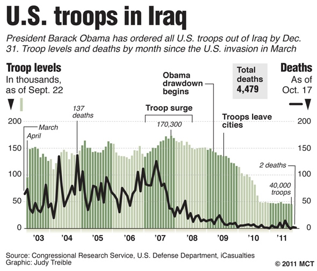